Aperture measurements


R. Bruce 
R.W. Assmann, M. Giovannozzi, G. Mueller, S. Redaelli, D. Wollmann 


Acknowledgement:
C. Alabau Pons, R. de Maria, S. Fartoukh, J. Wenninger, G. Vanbavinckhove
Outline
Global aperture measurements
Method
Results

Local measurements of IR triplet aperture
Method
Results

Conclusions

Future work
R. Bruce, 2011.03.08
Global measurements – emittance blowup technique with collimator scan
Start with all collimators are retracted, provoke beam losses by crossing the 3rd order resonance (measurements done per beam and plane)
Signals on BLMs recorded to identify aperture bottleneck
Primary collimators (TCPs) closed in steps, losses provoked on each step
When main loss peak moves to the TCP the aperture is shadowed
The known gap of the TCP used as aperture estimate
For method see R. Assmann, presentation in Commissioning working group
TCP
Aperture
Aperture
TCP
BEAM
BEAM
R. Bruce 2011.03.08
Global measurements – method
Example: B2 ver BLM signals as function of TCP opening
Aperture calculated with 3 methods
No normalization
Normalized to intensity loss
Normalized to intensity loss and max signal with no shadow
Method 2,  Aperture=13.1σ
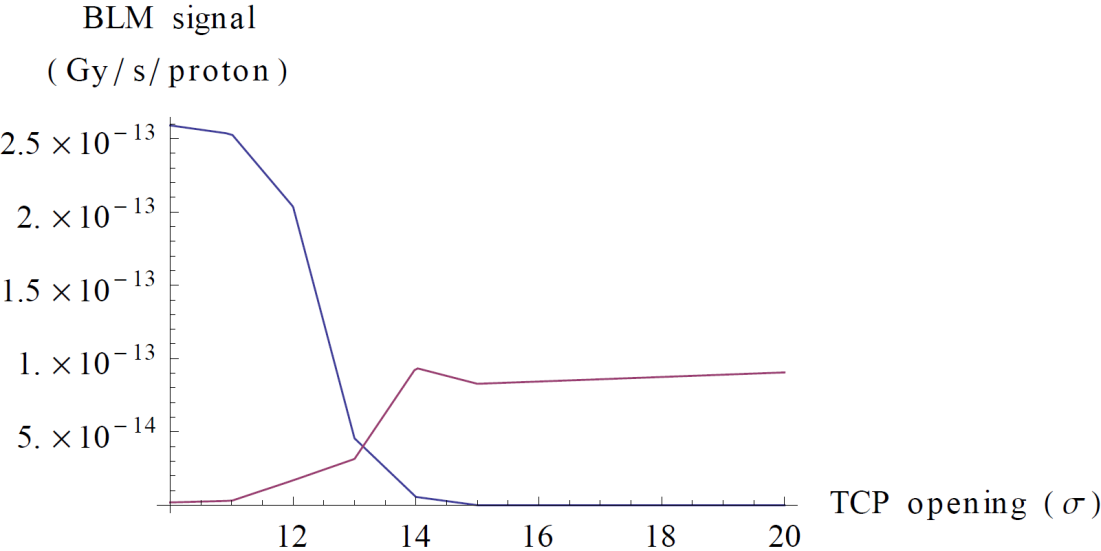 TCP
Q4R6
Method 1,  Aperture=13.1σ
Method 3,  Aperture=12.8σ
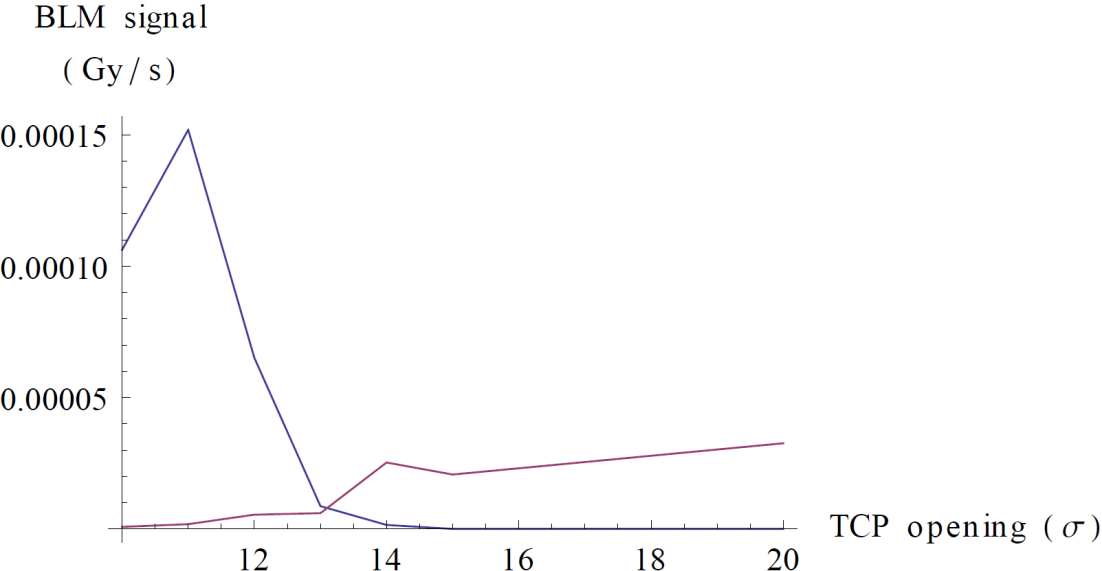 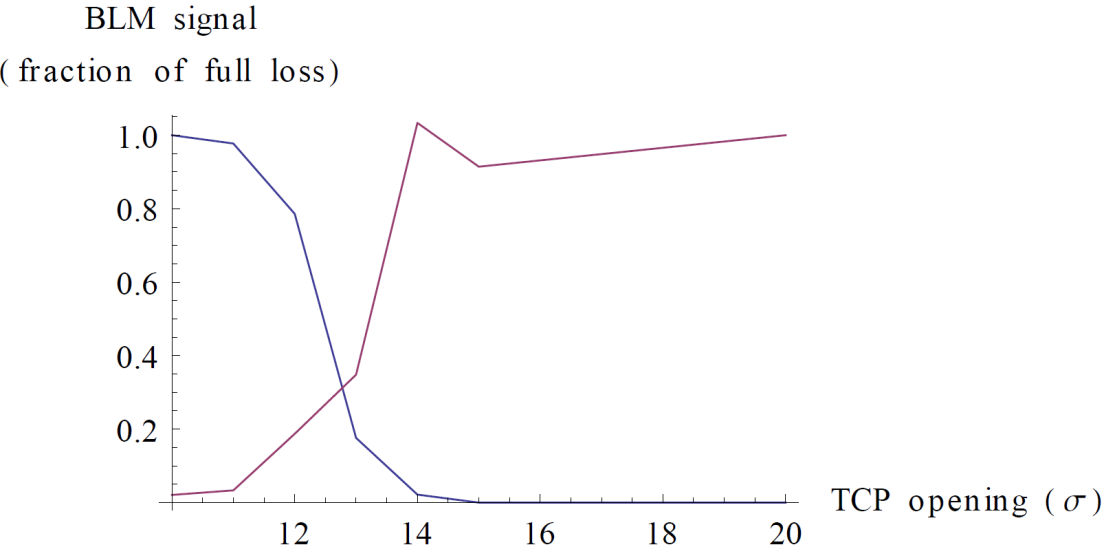 TCP
Q4R6
TCP
Q4R6
R. Bruce 2011.03.08
Global measurements - results
Aperture found (σ)
Location of bottlenecks found
Locations consistent with 2010
R. Bruce 2011.03.08
Local measurements - method
All collimators retracted
Global aperture known from previous measurement
Orbit bump with known amplitude introduced in steps triplet
Losses at global bottleneck and triplet monitored with BLMs
Loss peak moves to triplet when it shadows global aperture
Triplet aperture = global aperture + orbit excursion
Triplet
Triplet
Global bottleneck
Global bottleneck
BEAM
BEAM
BEAM
R. Bruce 2011.03.08
Local measurements - method
One measurement per beam per IP per plane
Only crossing plane considered
Example: IR1 B1 V
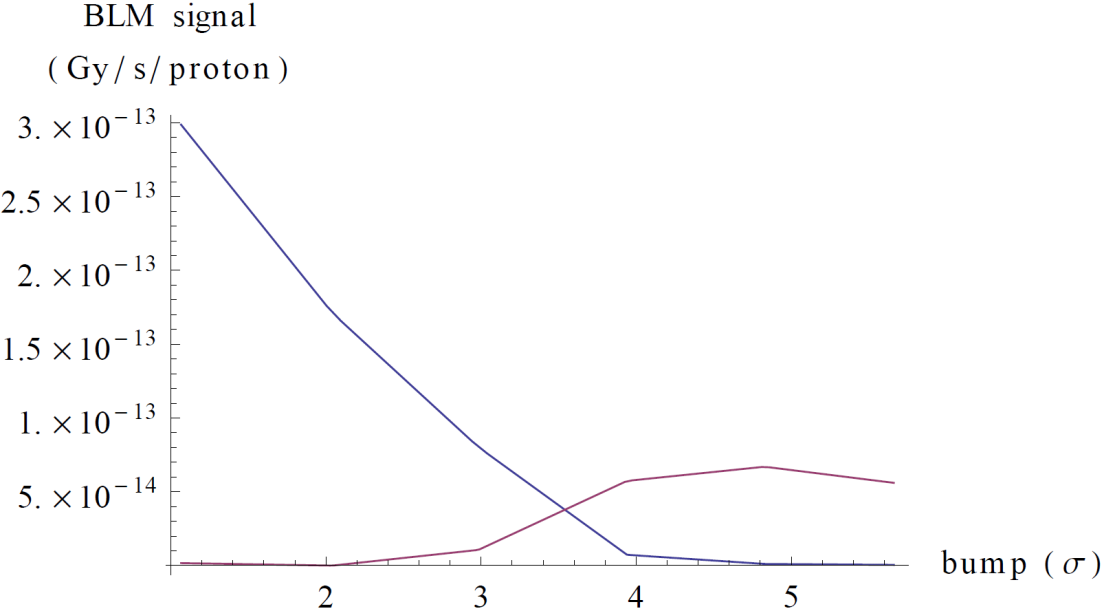 Method 2,  Aperture=16.5σ
Q4L6
Q2R1
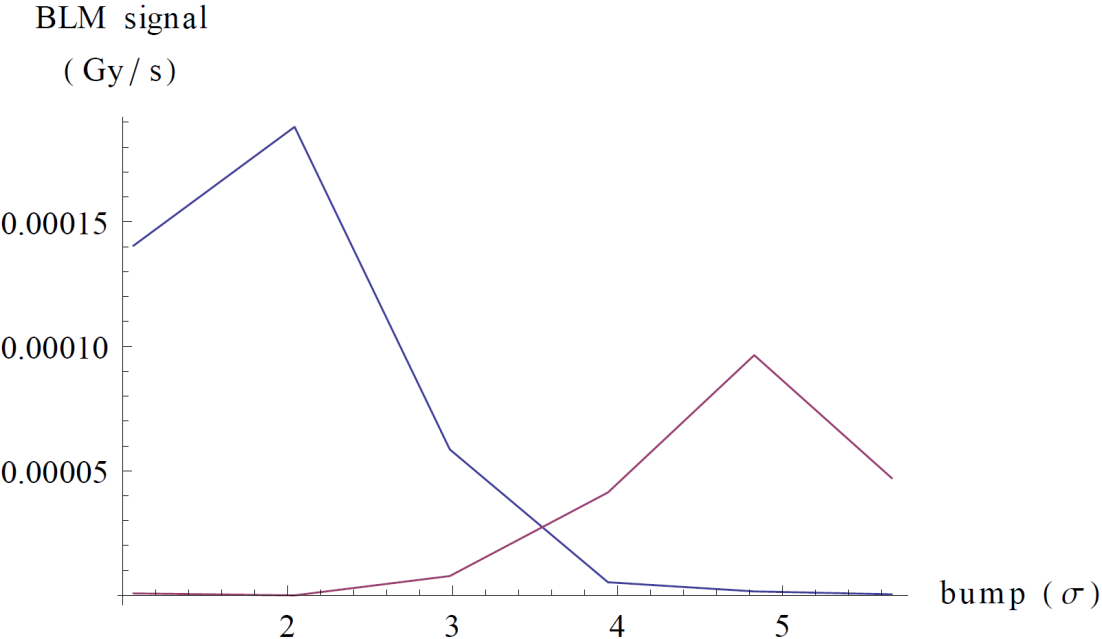 Method 1,  Aperture=16.5σ
Method 3,  Aperture=16σ
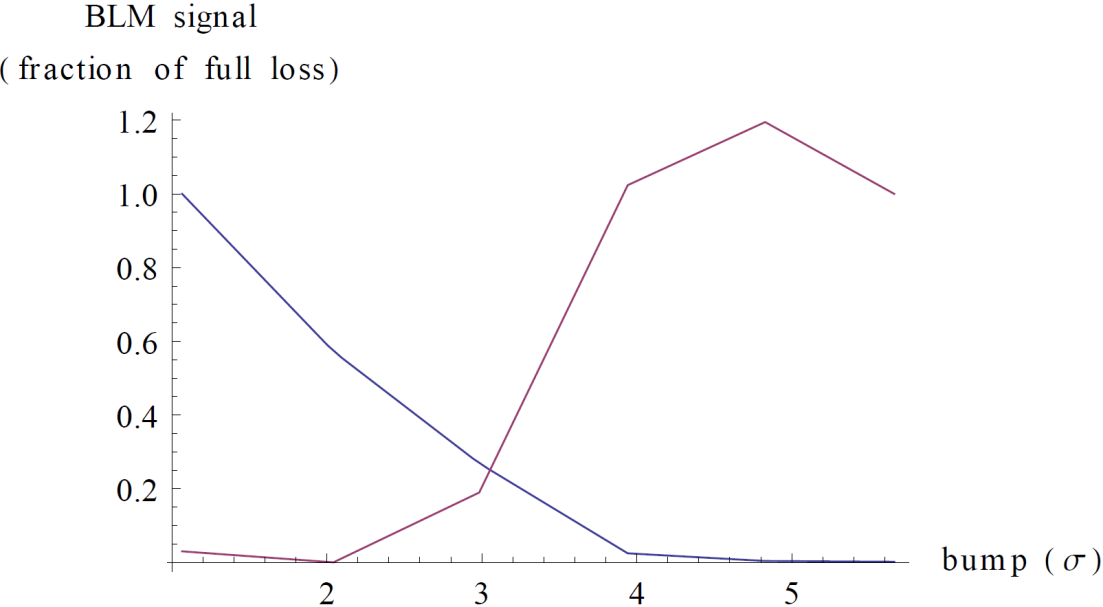 Q4L6
Q4L6
Q2R1
Q2R1
R. Bruce 2011.03.08
Local measurements - results
Method 1: no normalization
Method 2: normalizing by intensity loss
Method 3: normalizing by intensity loss and response
R. Bruce 2011.03.08
Summary of triplet aperture measurements
IR1 and IR5 relevant
Measured triplet aperture in IR1/5 up to 1 σ larger than assumed in Evian
Detailed analysis taking into account orbit, beta-beat etc still to be done
Triplet aperture from n1 using nominal tolerances: ~8.9 σ (M. Giovannozzi)
Discussion with concerned parties on tolerances in n1 model needed
R. Bruce 2011.03.08
Conclusion
Global aperture measurements show the same bottlenecks as last year’s measurement
Found global aperture: 11.5-13 σ
Global aperture seems worse than 2010 by up to 1.5 σ
Some open questions (strange data points etc) – need to look into logging data
Local scans in triplets performed
Triplet aperture measured to above 15 σ 
Equal or up to 1 σ larger than assumed 2010
Detailed analysis of implications for β* still to be done
All apertures expressed in terms of σ at primary collimator
Beta-beat @ TCP < 6% (input from G. Vanbavinckhove)
Around 1 σ uncertainty
R. Bruce 2011.03.08
Future work
Local triplet aperture measurements with dilluted pilot beam at squeeze and top energy
Define a beam edge using the primary collimator, then increase bump amplitude in triplet until a loss is observed. Same method as in 2009.

Aperture measurement in the dispersion suppressor downstream of IR7
Gives response of BLM at location of highest cleaning inefficiency

Comparison with the method used in 2009 also at injection
R. Bruce 2011.03.08